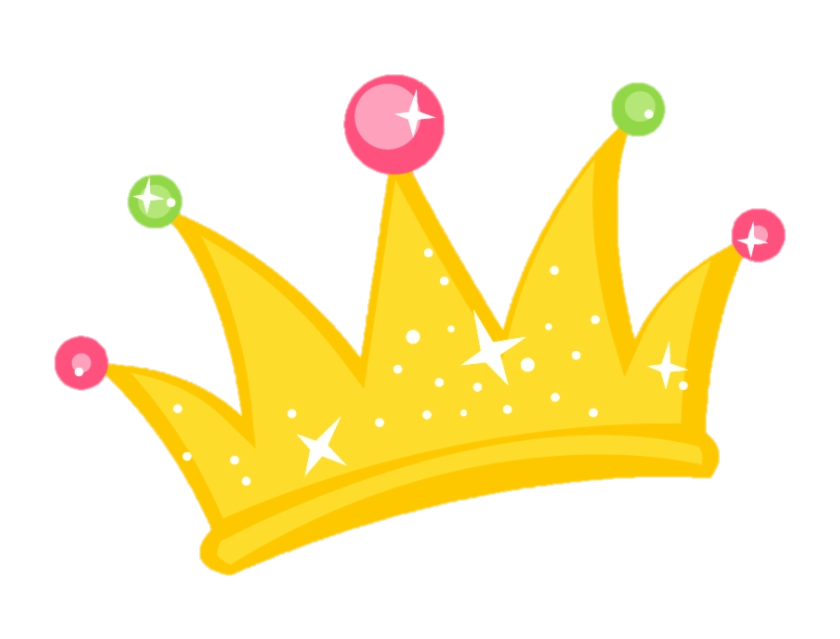 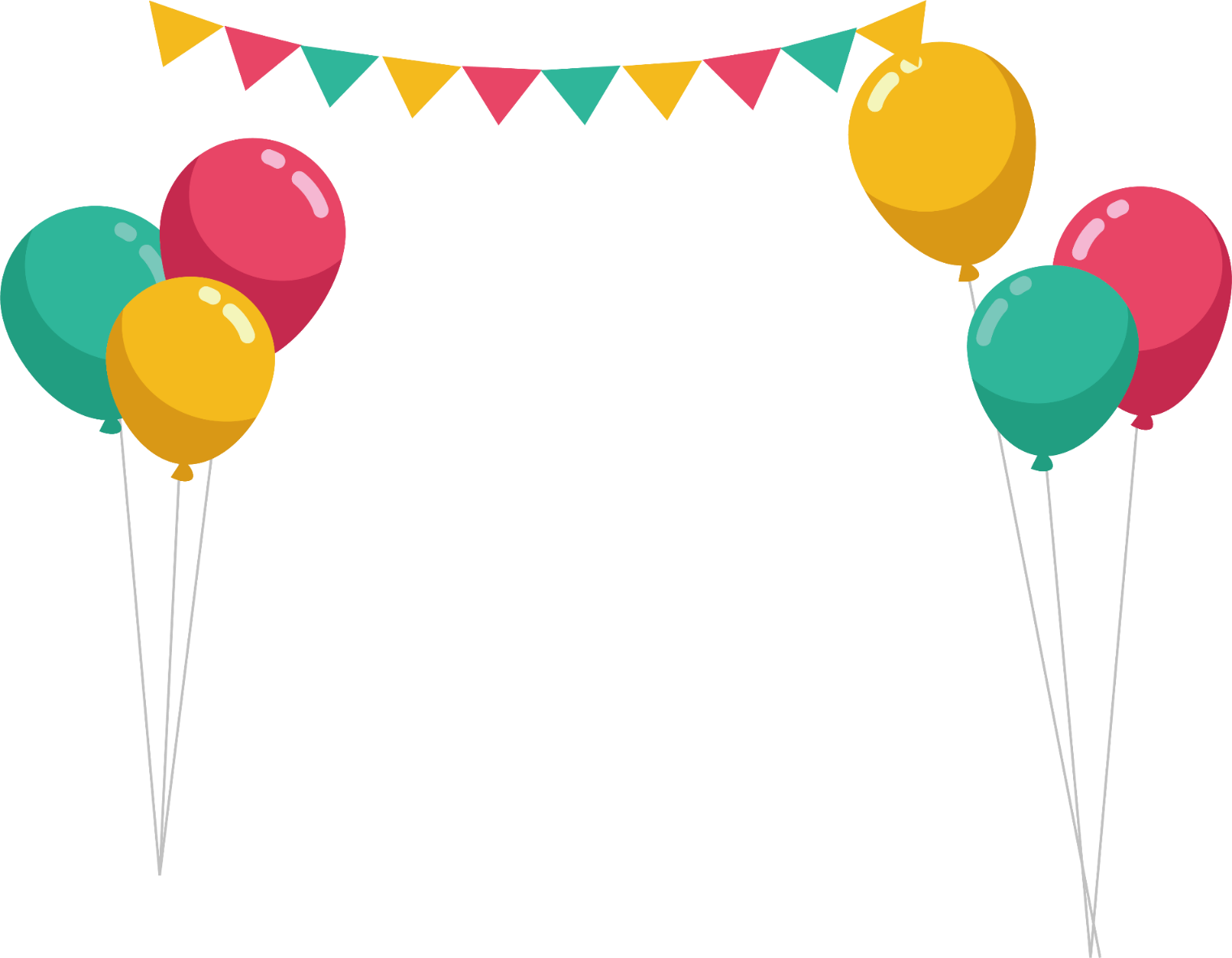 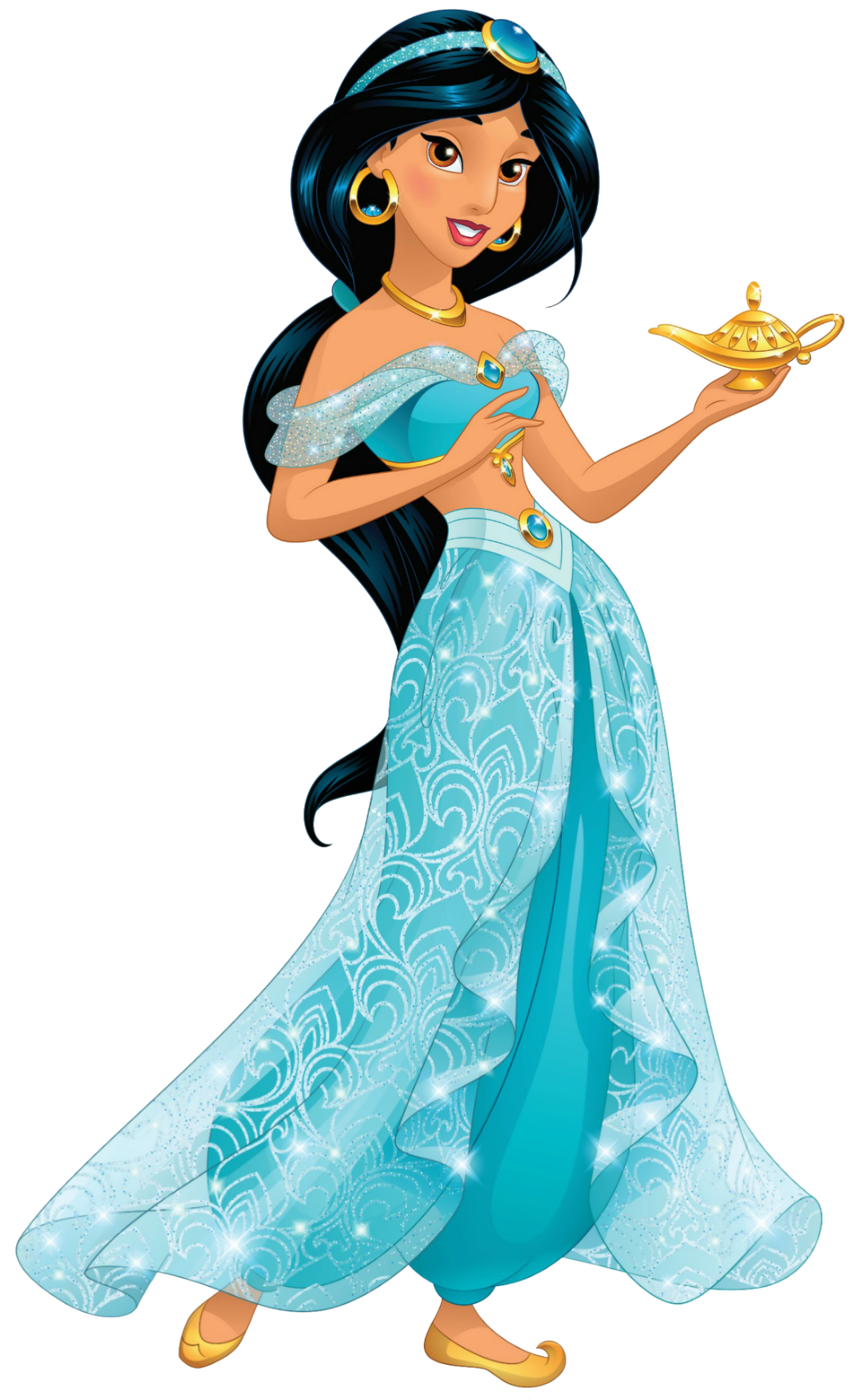 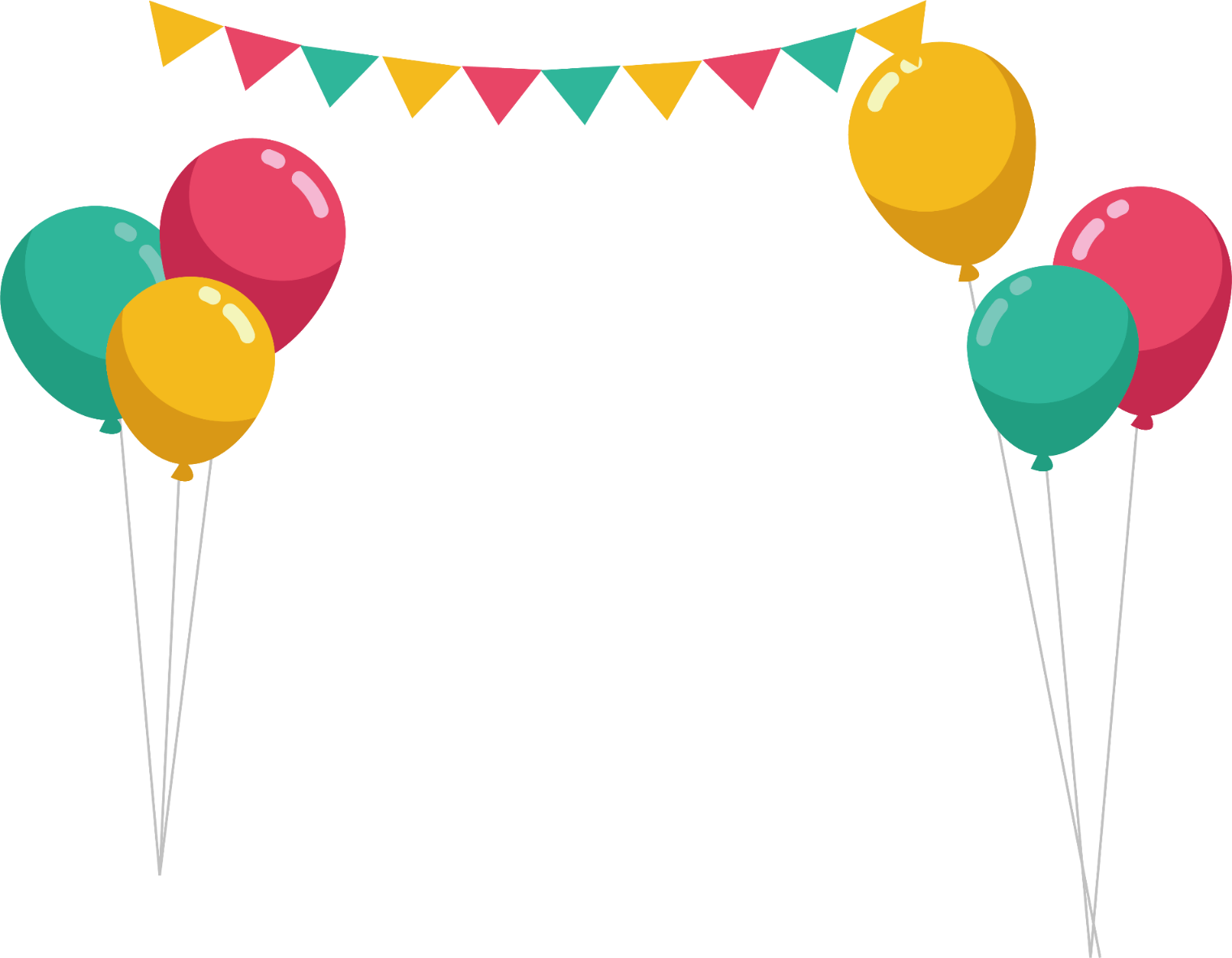 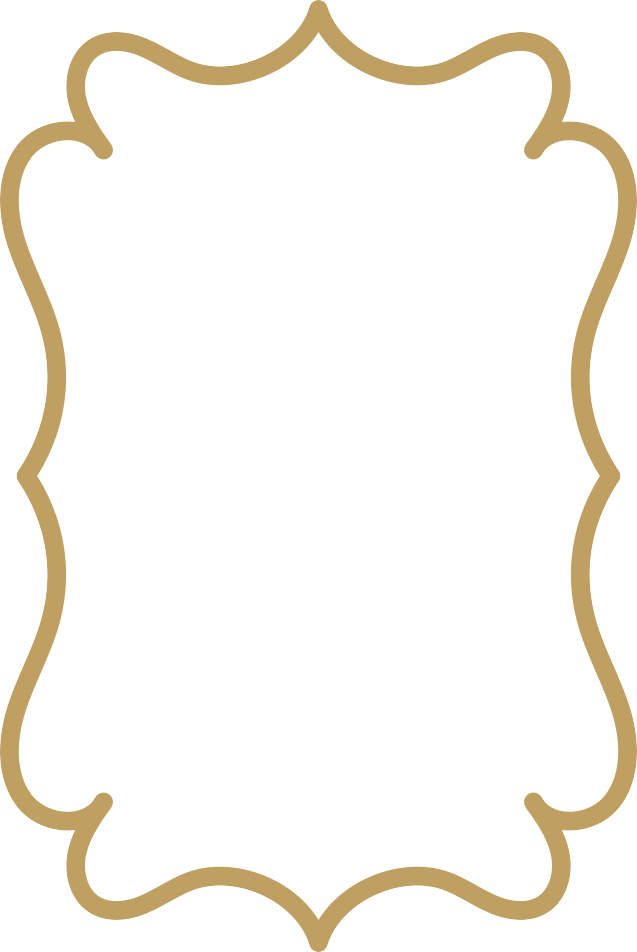 FIORELA
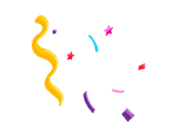 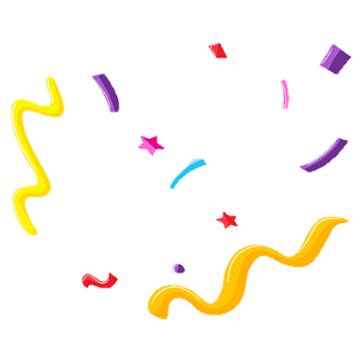 CUMPLE 9
Ven a festejar conmigo
Dia: Sábado 3 de agosto
Hora: 5:00 pm 
Lugar: calle San Fransisco 
#250
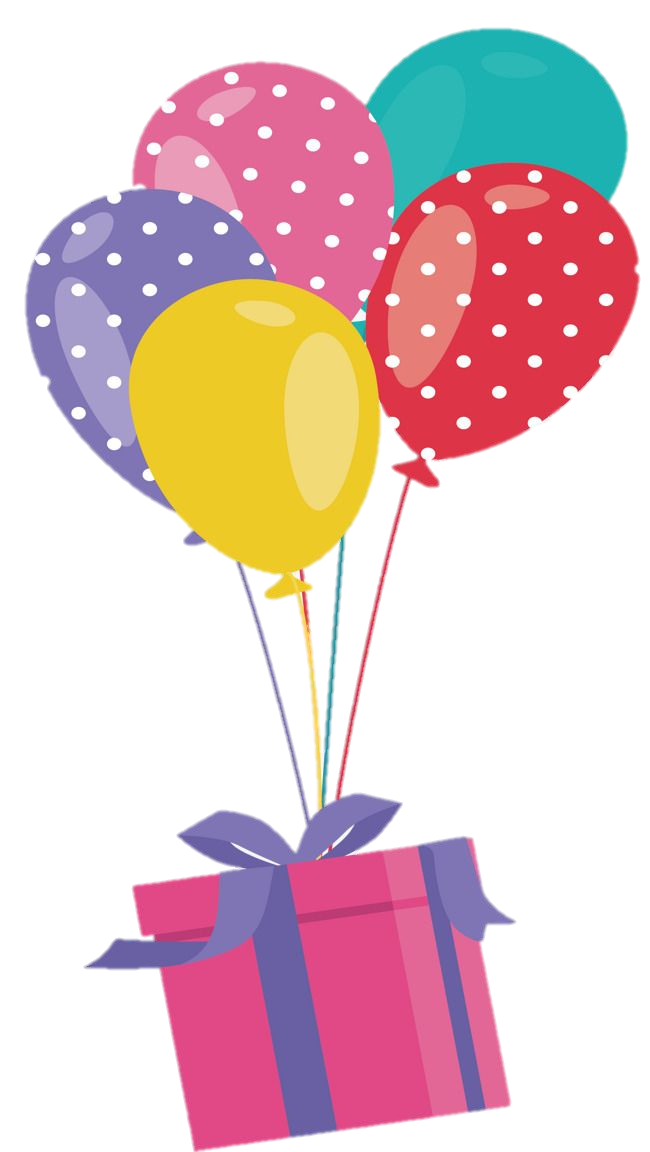 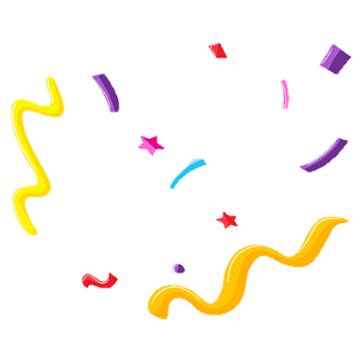 ¡Sera un dia fantástico, 
lleno de sorpresas!
www.megaidea.net